[symbol]
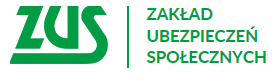 OŚWIADCZENIE
do uzyskania dodatkowego zasiłku opiekuńczego
Instrukcja wypełniania
Wypełnij to oświadczenie, jeśli starasz się o dodatkowy zasiłek opiekuńczy.
Wypełnij WIELKIMI LITERAMI
Pola wyboru zaznacz znakiem X
Wypełnij kolorem czarnym lub niebieskim (nie ołówkiem)
Zanim wypełnisz oświadczenie zapoznaj się z załączoną do niego Informacją.
PESEL
Dane wnioskodawcy
Rodzaj, seria i numer dokumentu potwierdzającego tożsamość
Podaj, jeśli nie masz nadanego numeru PESEL
Imię
Nazwisko
Ulica
Numer domu
Numer lokalu
Kod pocztowy
Miejscowość
Numer telefonu
Jeśli podasz nam tę informację, ułatwi nam to kontakt w Twojej sprawie.
To pole jest dobrowolne
E-mail
Jeśli podasz nam tę informację, ułatwi nam to kontakt w Twojej sprawie.
To pole jest dobrowolne
Rachunek bankowy, na który ma być przekazywane świadczenie
Oświadczam, że sprawowałam/ sprawowałem osobistą opiekę nad:
dorosłą osobą niepełnosprawną
dzieckiem/ dziećmi
w okresie
od
do
od
do
Dane dziecka/ osoby pod opieką
PESEL
Rodzaj, seria i numer dokumentu potwierdzającego tożsamość
Podaj, jeśli nie ma nadanego numeru PESEL
Imię
Nazwisko
Data urodzenia
Zakład Ubezpieczeń Społecznych w internecie – www.zus.pl
Strona 1 z 2
[symbol]
Dziecko ma orzeczenie o niepełnosprawności albo o  znacznym lub umiarkowanym stopniu niepełnosprawności albo o potrzebie kształcenia specjalnego
TAK
NIE
Oświadczam, że:
w okresie, za który ubiegam się o dodatkowy zasiłek 
opiekuńczy, jest drugi rodzic / współmałżonek, który może 
zapewnić opiekę dziecku/dzieciom
TAK
NIE
w okresie:
od
do
Dane drugiego rodzica/ małżonka
do
od
Drugi rodzic/ współmałżonek otrzymał dodatkowy
zasiłek opiekuńczy
TAK
NIE
za okres:
od
do
od
do
PESEL
Rodzaj, seria i numer dokumentu potwierdzającego tożsamość
Podaj, jeśli nie ma nadanego numeru PESEL
Imię
Nazwisko
Oświadczam, że dane zawarte w oświadczeniu podałem zgodnie z prawdą. Jeżeli ulegną one zmianie, zobowiązuję się poinformować o nich płatnika zasiłku.
Data
Czytelny podpis osoby, która składa oświadczenie
Zakład Ubezpieczeń Społecznych w internecie – www.zus.pl
Strona 2 z 2
[symbol]
INFORMACJA
do oświadczenia do dodatkowego zasiłku opiekuńczego
Wypełnij to oświadczenie, jeśli ubiegasz się o dodatkowy zasiłek opiekuńczy.

Dodatkowy zasiłek opiekuńczy przysługuje przez okres sprawowania opieki nad dzieckiem w związku z wprowadzeniem    nauki zdalnej w szkołach podstawowych i średnich w okresie od 20 grudnia 2021 r. do 9 stycznia 2022 roku. 
Dodatkowy zasiłek opiekuńczy przysługuje rodzicom lub opiekunom dzieci, którzy opiekują się dzieckiem w wieku :
do lat 8,
do lat 16 z orzeczeniem o niepełnosprawności,
do lat 18 z orzeczeniem o znacznym lub umiarkowanym stopniu niepełnosprawności,
do 24 lat z orzeczeniem o potrzebie kształcenia specjalnego.
Dodatkowy zasiłek opiekuńczy przysługuje, jeśli nie ma drugiego rodzica/współmałżonka, który może zapewnić  opiekę              dziecku/osobie niepełnosprawnej.
Strona 1 z 1